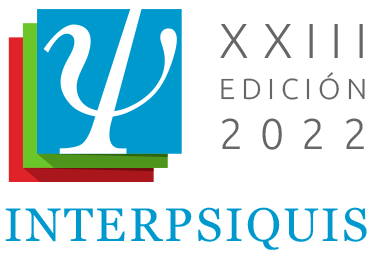 Comorbilidad del Trastorno Bipolar y Trastorno Obsesivo Compulsivo, una complicada realidad.
Carlos García Caldentey¹. Yolanda Lázaro Pascual¹. 
¹Psiquiatra. Hospital Son Espases. Palma de Mallorca, Islas Baleares
RESULTADOS

Prevalencia de comorbilidad entre TB-TOC entre el 2-39%, con un impacto negativo en el pronóstico, observándose mayor deterioro personal, cognitivo, académico y laboral. El diagnóstico de esta entidad se considera infraestimada. Cursan con más episodios depresivos y tentativas autolíticas. La edad media de inicio es 21.5 años. 
En algunos casos se observa remisión de síntomas TOC durante periodos de manía. El manejo terapéutico se fundamenta en el uso de eutimizantes, precisando con frecuencia el uso de antidepresivos, requiriendo estrecha supervisión dado el riesgo de viraje al polo maniaco. Se observan asimismo resultados positivos del uso de algunos antipsicóticos atípicos.
INTRODUCCIÓN

La comorbilidad de Trastorno Bipolar (TB) y Trastorno Obsesivo Compulsivo (TOC) tiende a generar una situación clínica, social, familiar y laboral complicada que nos encontramos con cierta frecuencia en la práctica clínica, requiriendo una mayor atención en el diagnóstico, manejo y tratamiento.
Objetivo: Revisar en la literatura la asociación en la comorbilidad de TB con el TOC y  particularidades observadas.
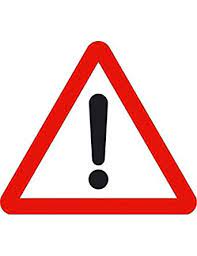 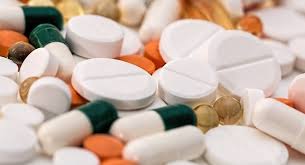 Antipsicóticos atípicos

¿Antidepresivos?
(TOC refractario)
Respuesta a tratamiento

Funcionalidad
Laboral
Familiar
Social
Uso de tóxicos

Comorbilidad

Repercusión
Eutimizantes...y…
TB
TOC
CONCLUSIONES

En el caso de comorbilidad TB-TOC adquiere especial relevancia un diagnóstico temprano por su repercusión, recomendación de un seguimiento estrecho y tratamiento específico.
Se precisan más estudios para establecer  mejor la prevalencia y una clara estrategia terapéutica.
Síntomas TOC en el TB 

Pueden ser la expresión de una vulnerabilidad al desarrollo de TB que precede clínicamente durante años; pueden tener una influencia patoplástica, viendose mayores tasas de comorbilidad en jóvenes en comparación con adultos.

Mayor frecuencia durante los episodios depresivos, a veces exclusivamente y a veces desaparecen en episodios de manía.
METODOLOGÍA

Revisión bibliográfica usando los descriptores Mesh “"Bipolar Disorder AND "Obsessive-Compulsive Disorder"” en la base de datos Pubmed. Población seleccionada adultos e idioma seleccionado el inglés. Del total de 36 resultados, se seleccionan 10 por su mayor relación con el tema a tratar.
BIBLIOGRAFÍA
1. Gaetano R, de Filippis R, Segura-Garcia C, De Fazio P. Impact of bipolar disorder and obsessive-compulsive disorder comorbidity on neurocognitive profile: A mini-review. Vol. 32, Psychiatria Danubina. Medicinska Naklada Zagreb; 2021. p. 346–50. 
2.  Mucci F, Toni C, Favaretto E, Vannucchi G, Marazziti D, Perugi G. Obsessive-compulsive Disorder with Comorbid Bipolar Disorders: Clinical Features and Treatment Implications. Curr Med Chem. 2019 Jan 7;25(41):5722–30. 
3. Amerio A, Stubbs B, Odone A, Tonna M, Marchesi C, Ghaemi SN. The prevalence and predictors of comorbid bipolar disorder and obsessive-compulsive disorder: A systematic review and meta-analysis. Vol. 186, Journal of Affective Disorders. Elsevier B.V.; 2015. p. 99–109.